1.- LA CÉLULA: LA BASE DE LA VIDA
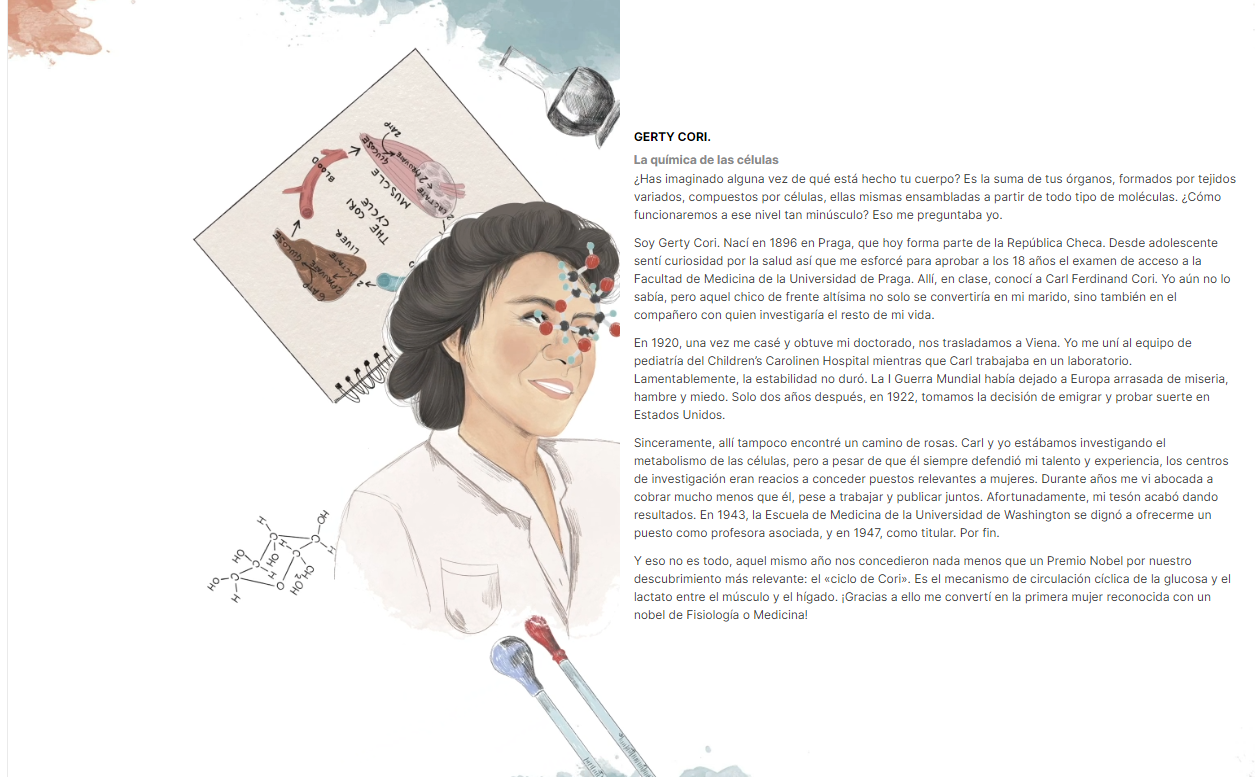 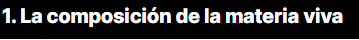 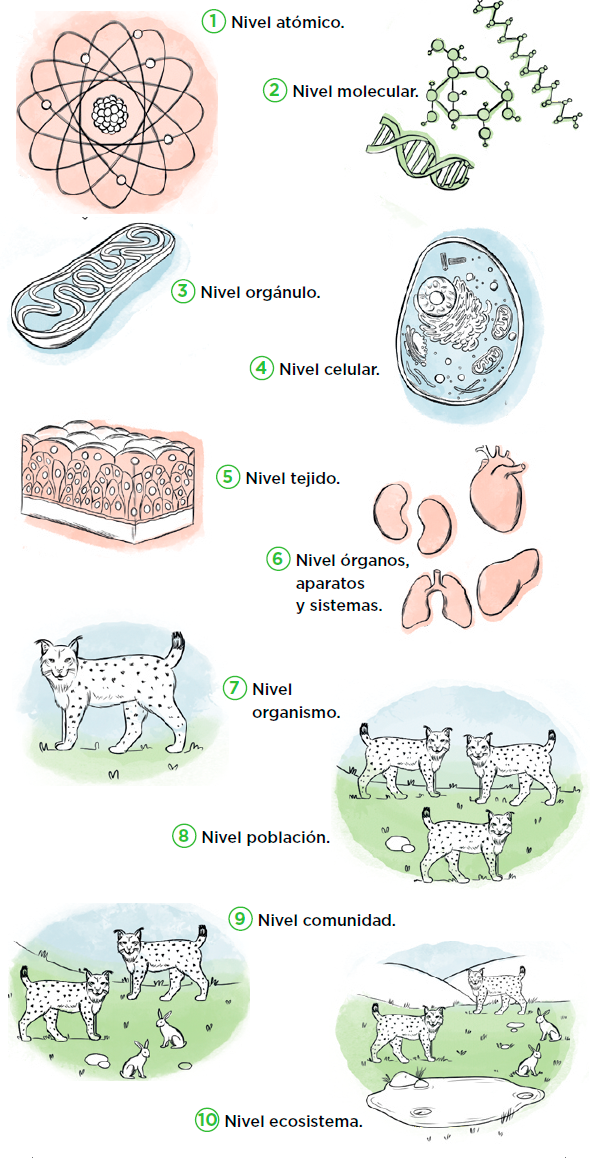 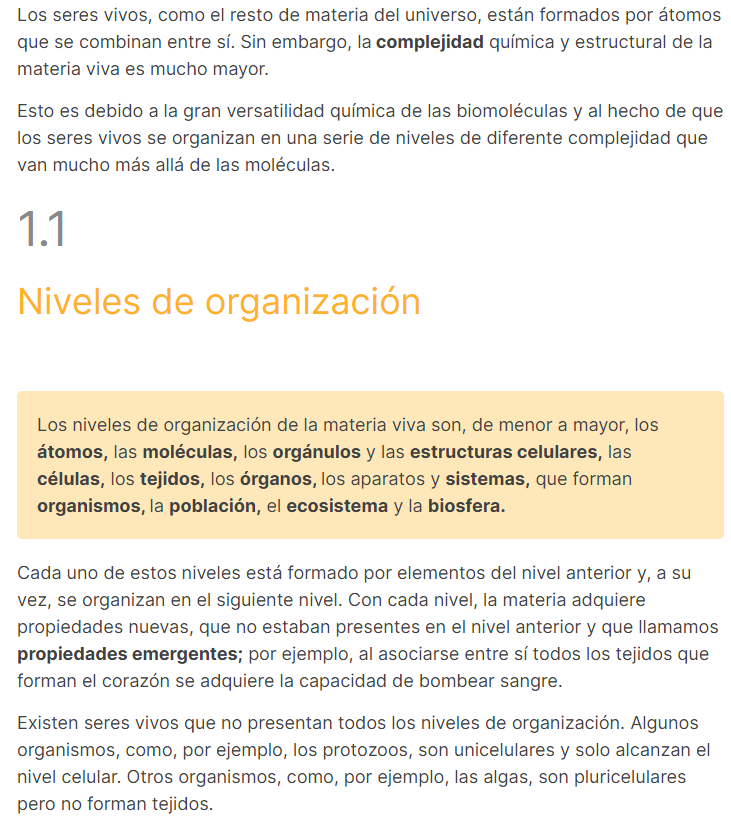 SISTEMA
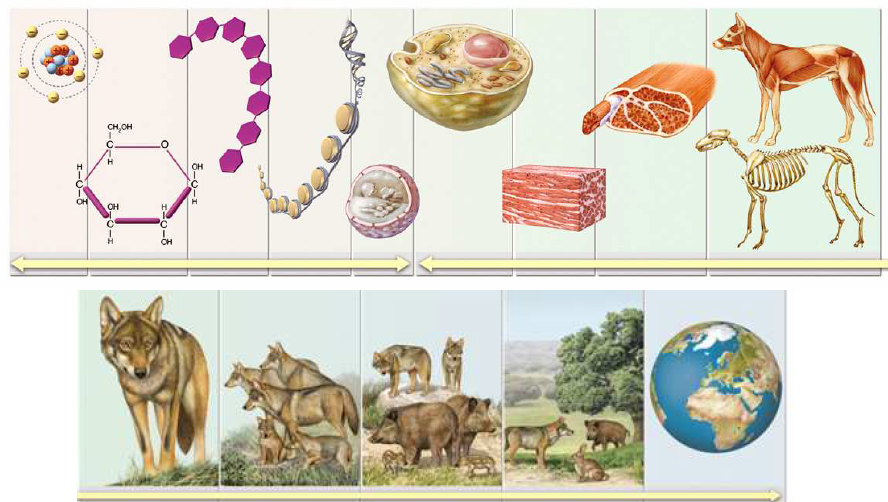 ATÓMICO
CÉLULA
MACROMOLÉCULA
Partículas
 subatómicas
APARATO
ESTRUCTURA
SUBCELULAR
(Orgánulos citoplasmáticos)
ÓRGANO
MOLECULAR
COMPLEJO
SUPRAMOLECULAR
TEJIDO
SISTEMA
COMUNIDAD O BIOCENOSIS
ECOSFERA
ECOSISTEMA
POBLACIÓN
INDIVIDUO
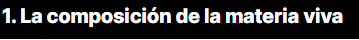 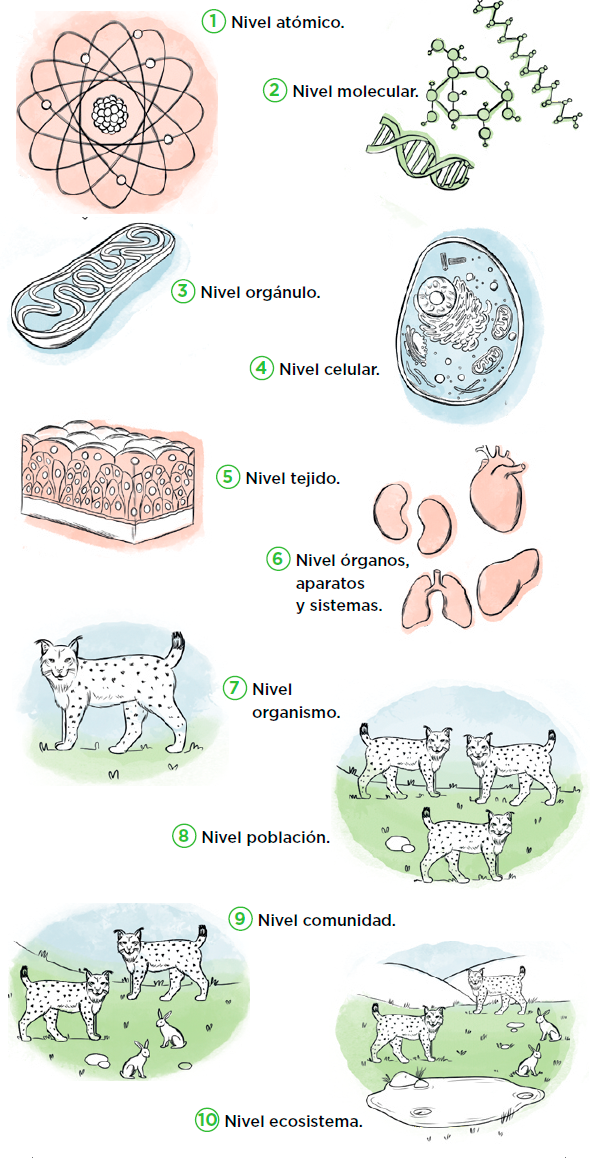 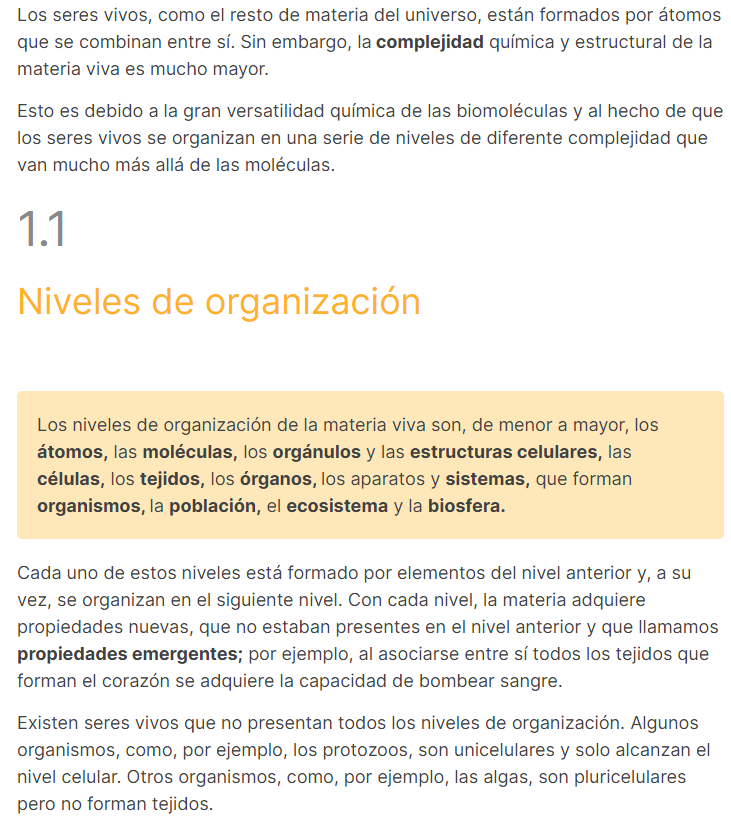 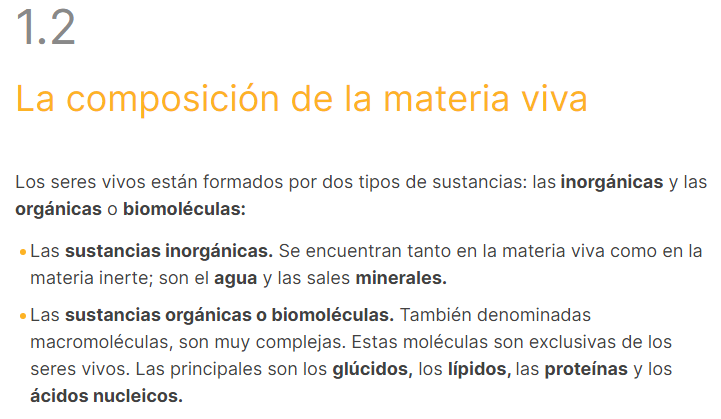 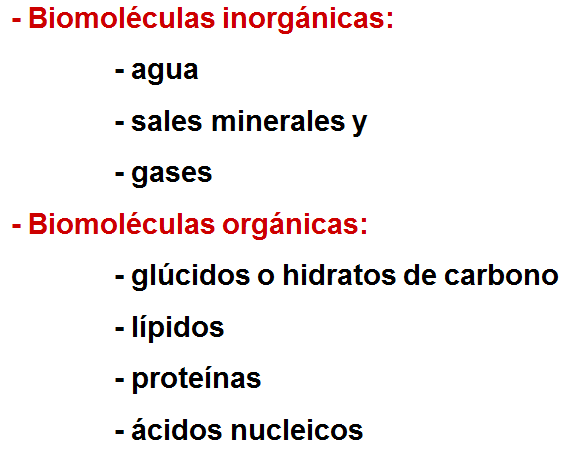 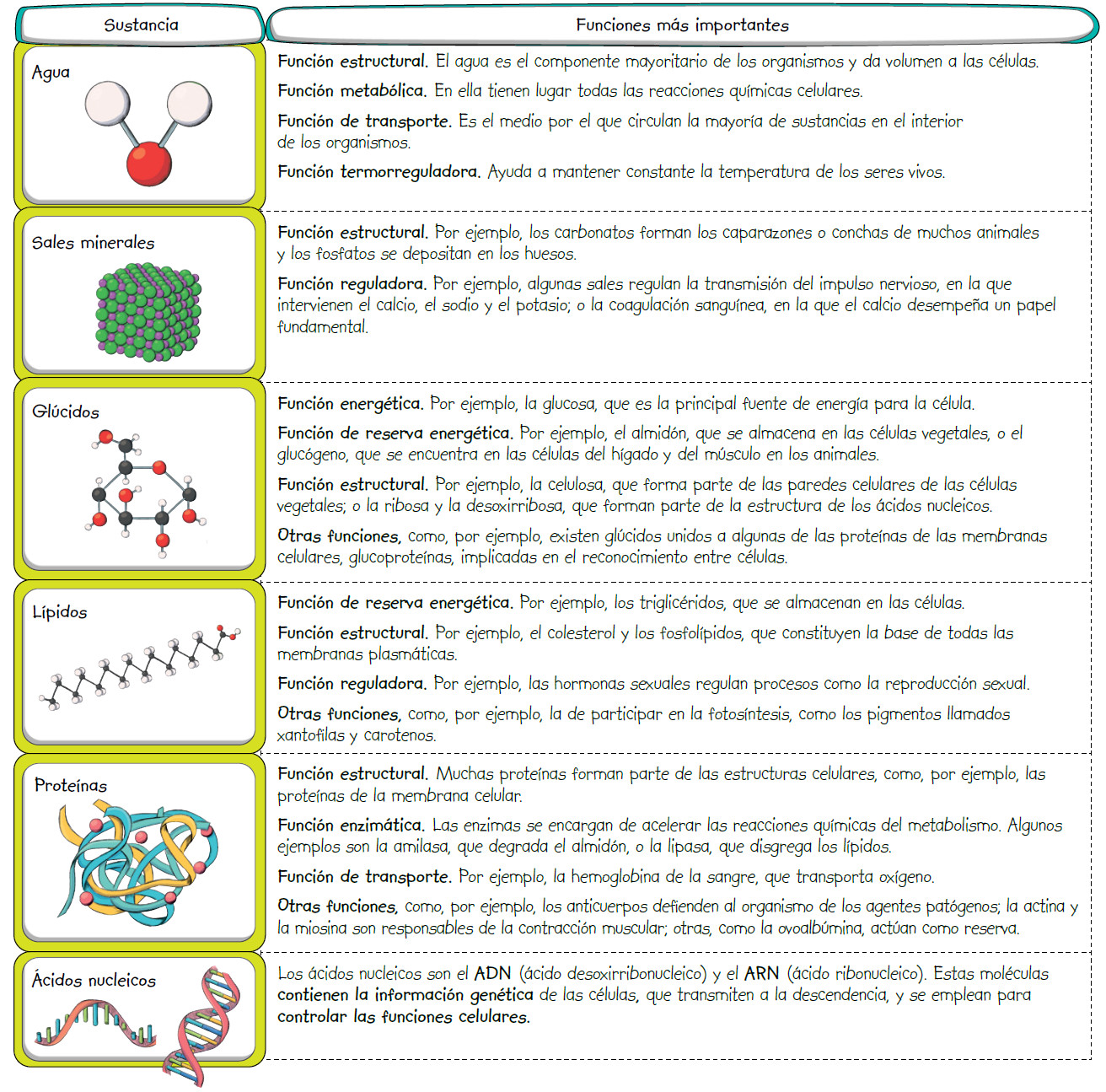 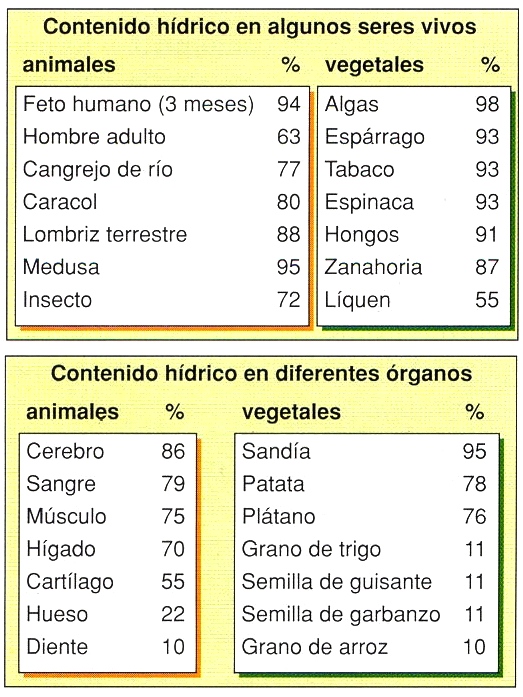 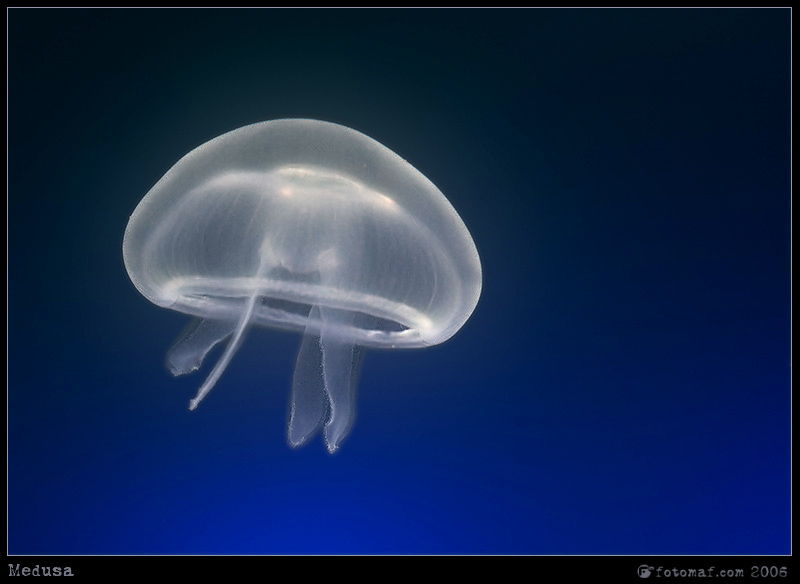 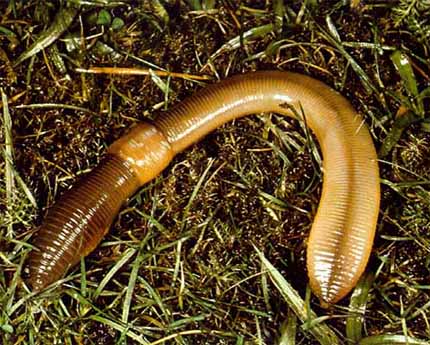 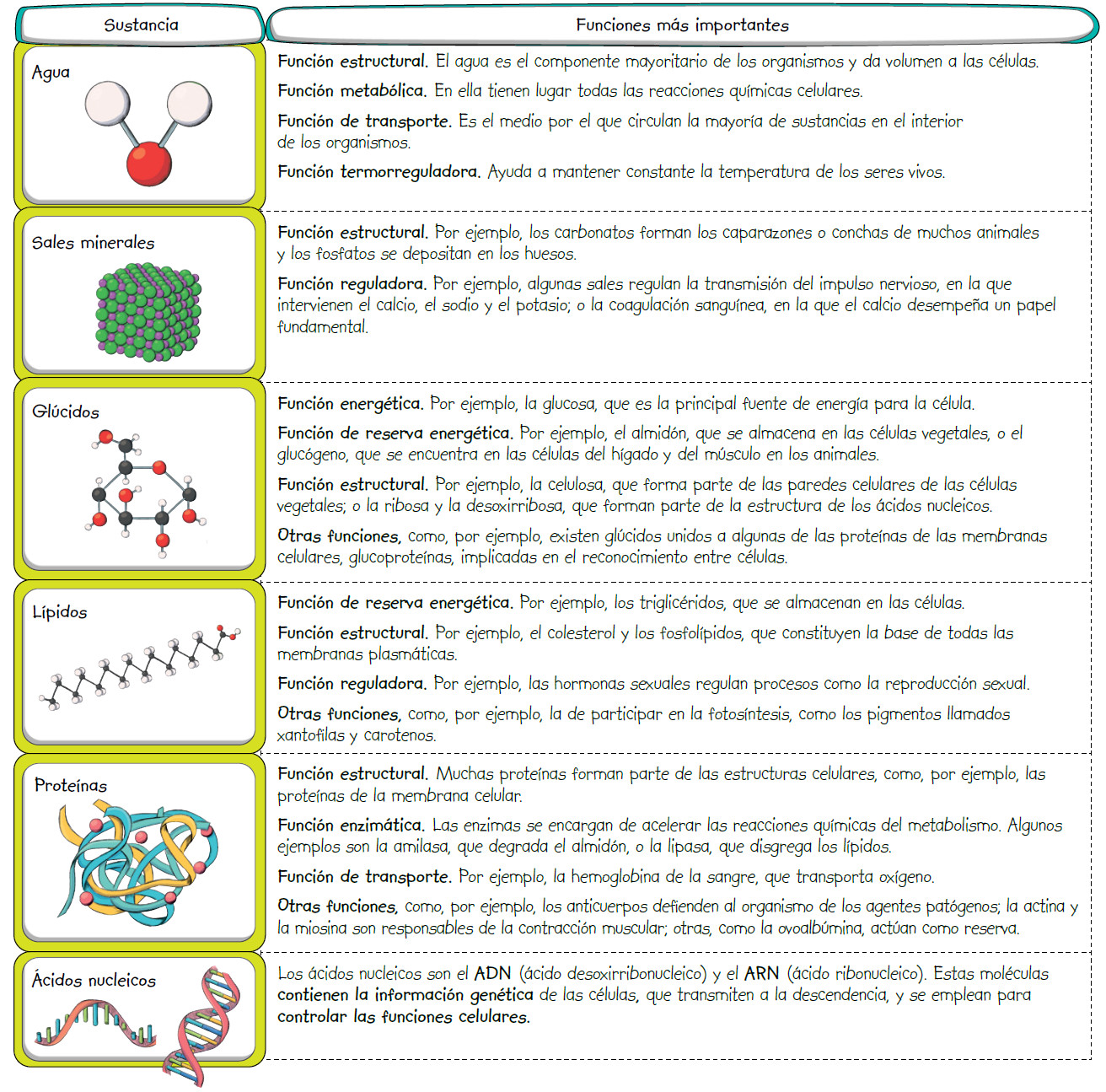 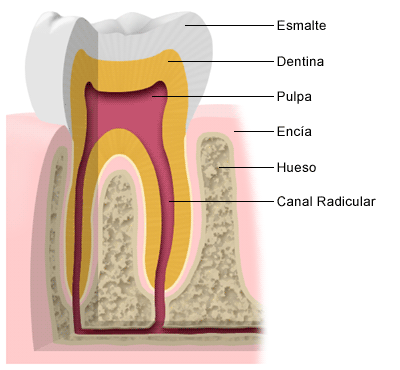 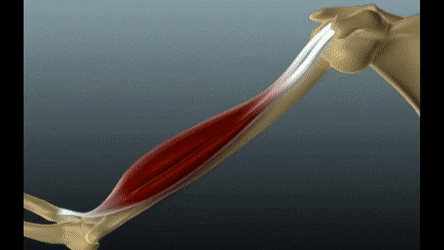 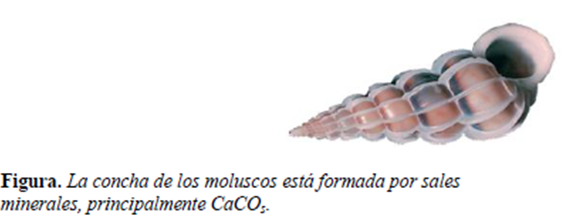 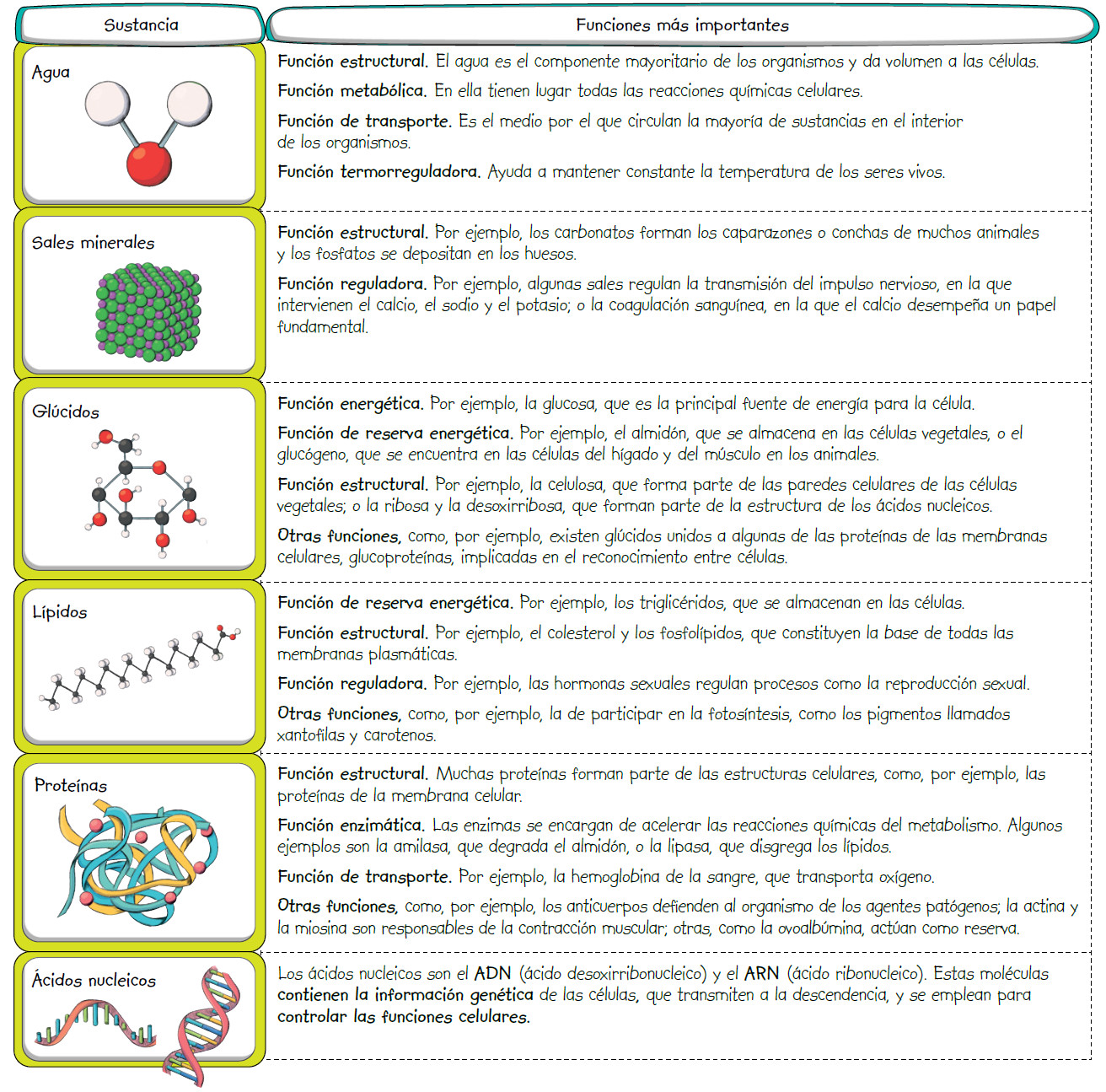 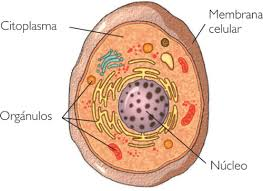 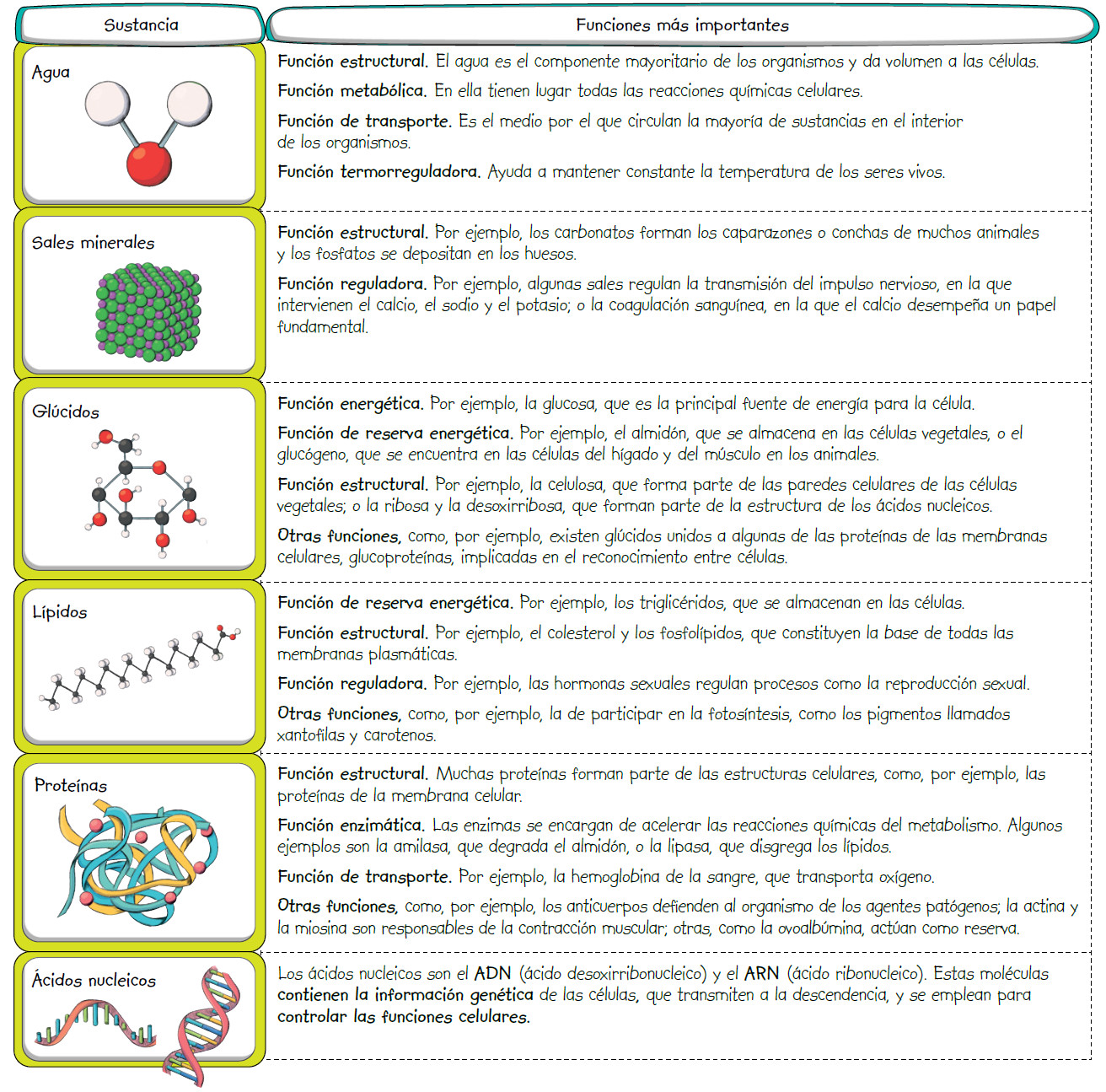 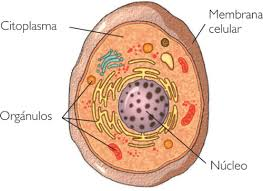 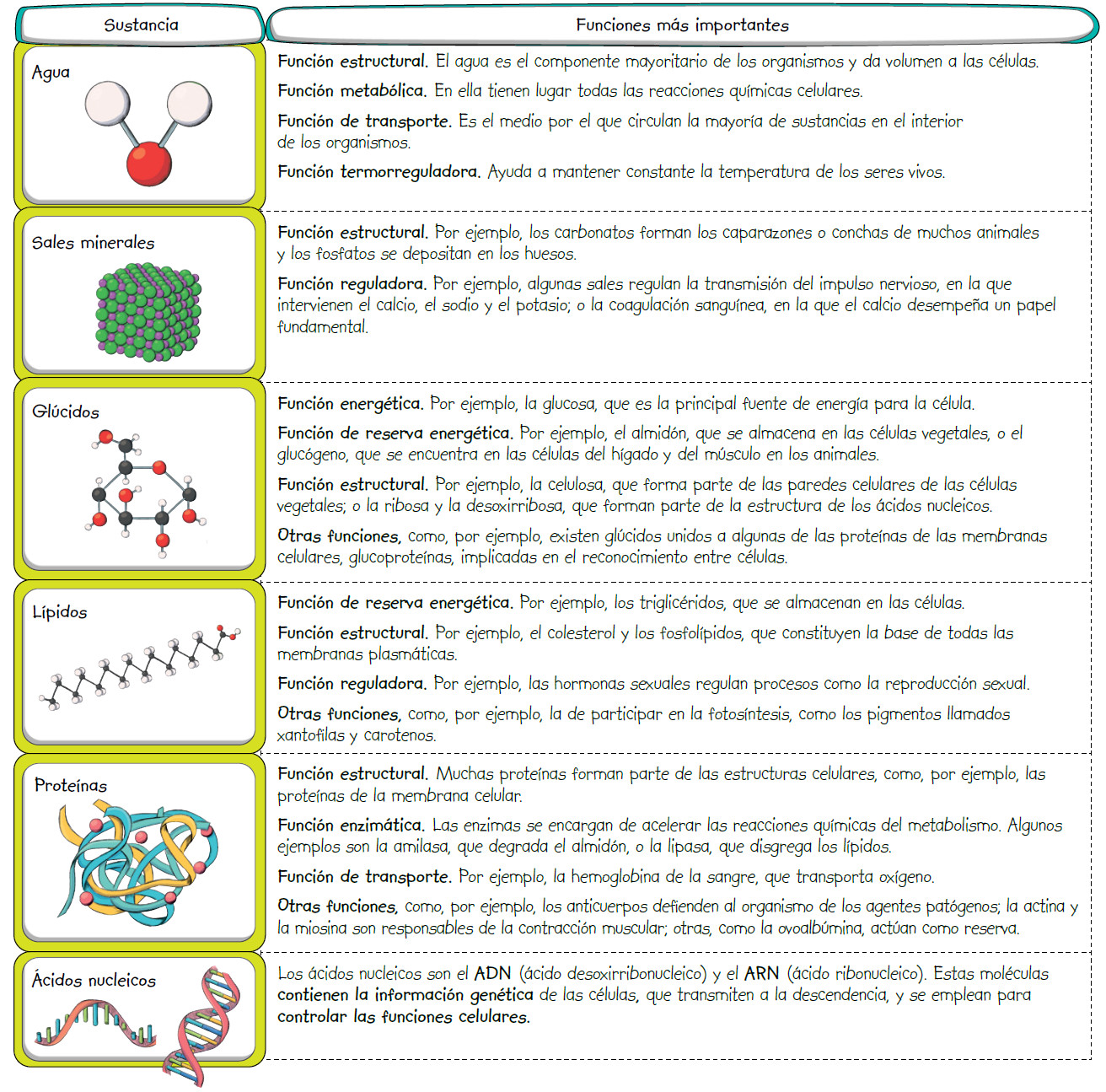 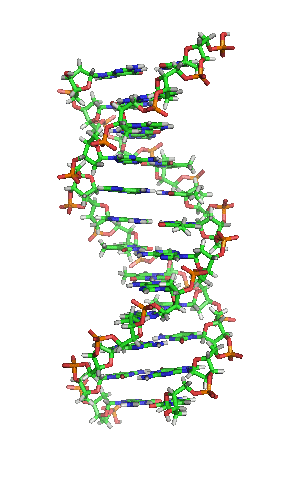 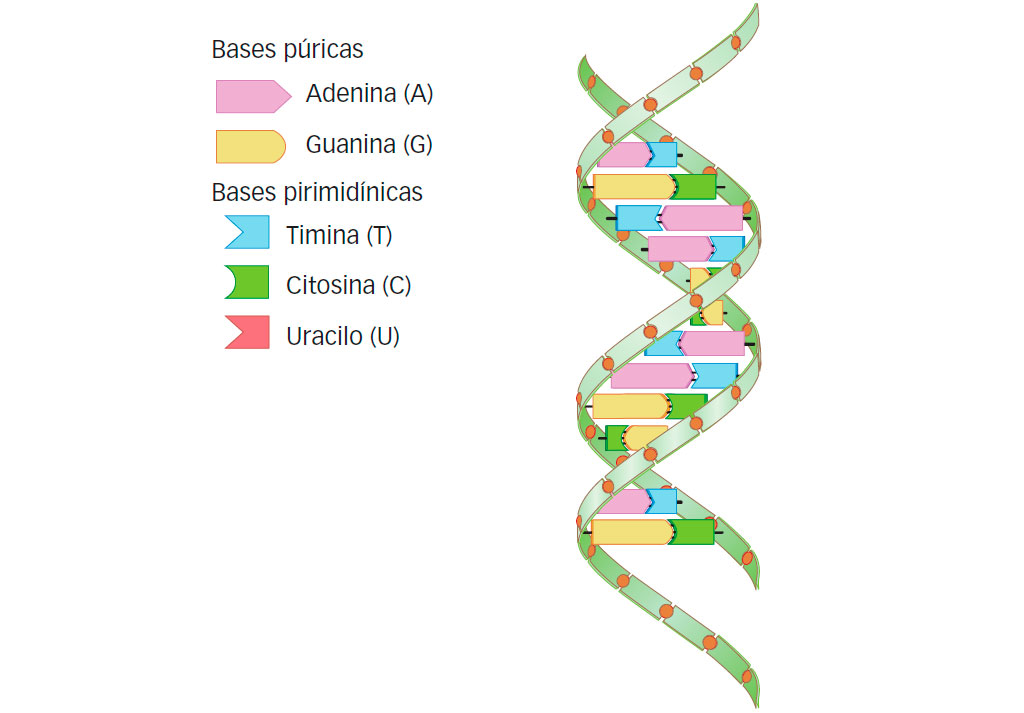 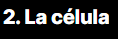 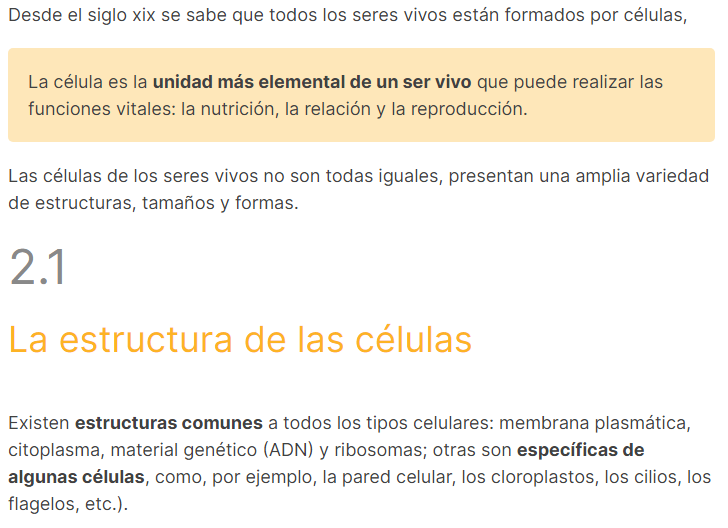 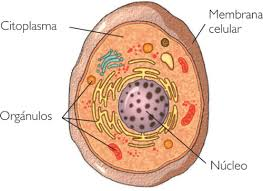 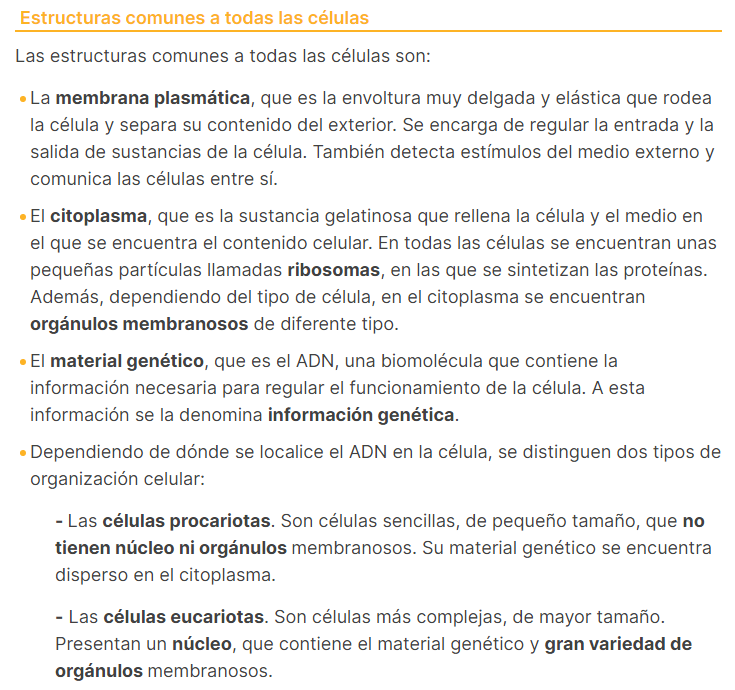 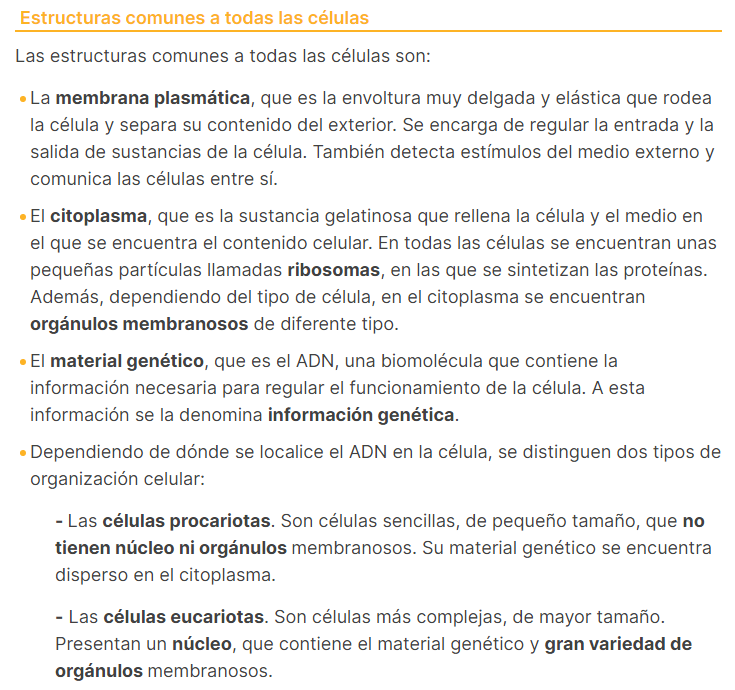 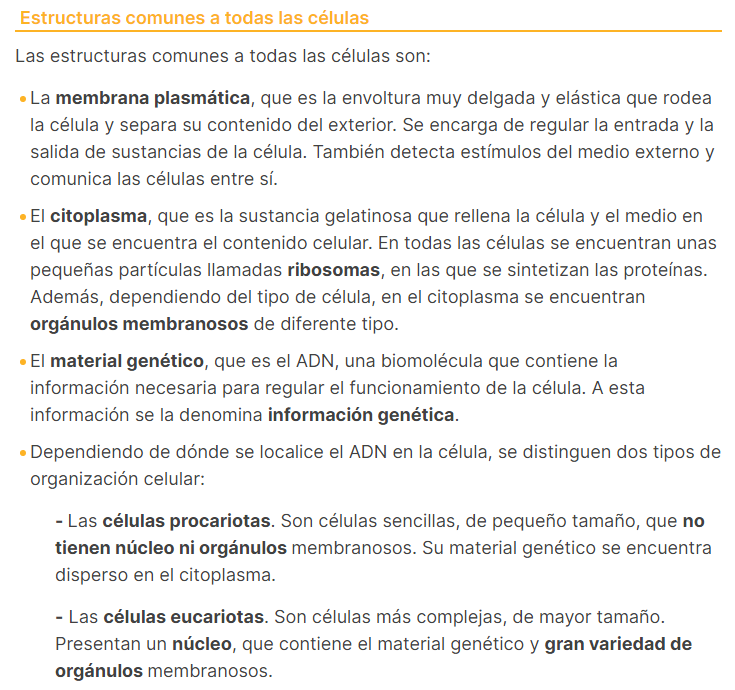 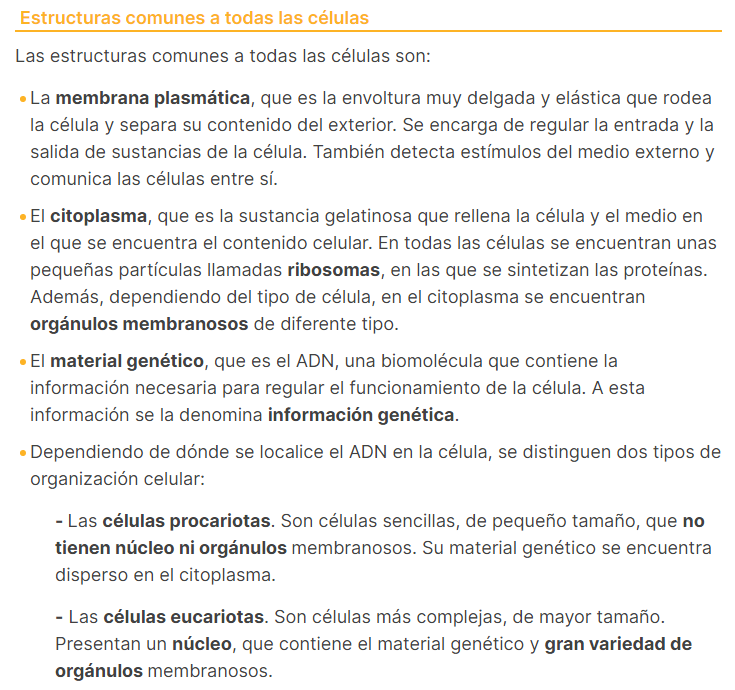 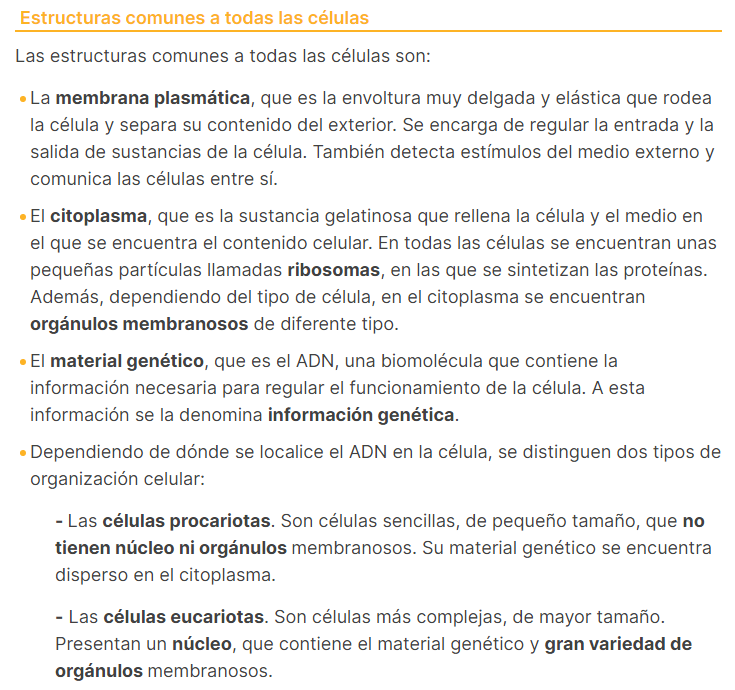 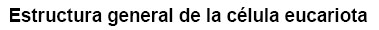 Mitocondria
Citoesqueleto
Núcleo
Retículo endoplasmático
Ribosomas
Centrosoma
Membrana plasmática
Envoltura nuclear
Lisosoma
Citoplasma
Vacuola
Aparato de Golgi
Nucléolo
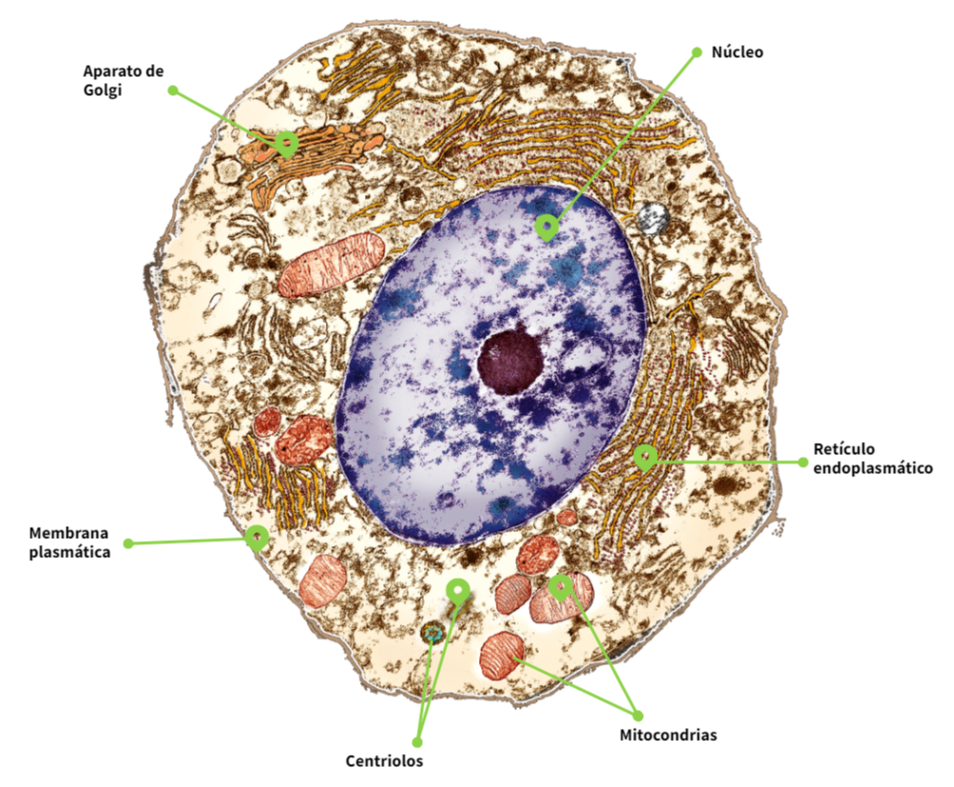 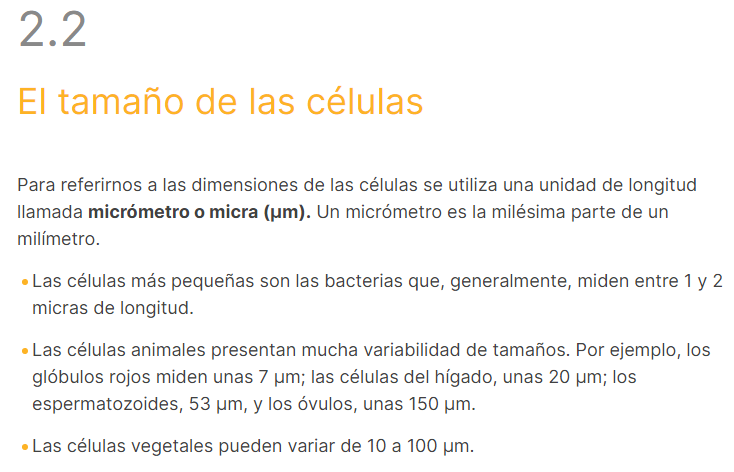 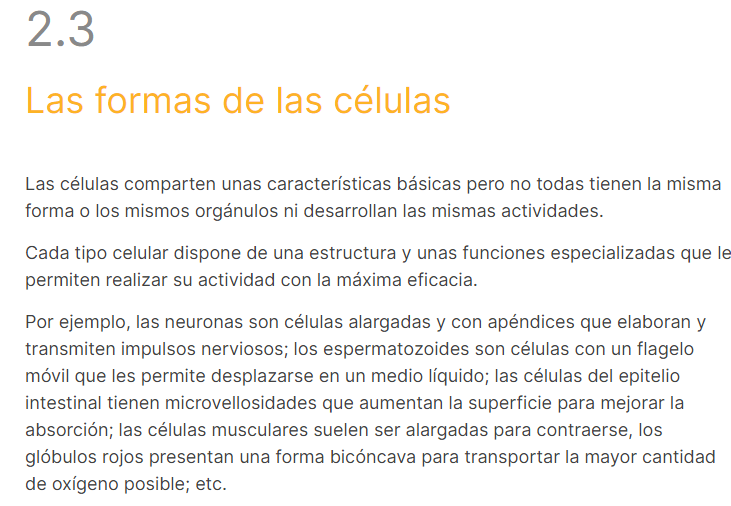 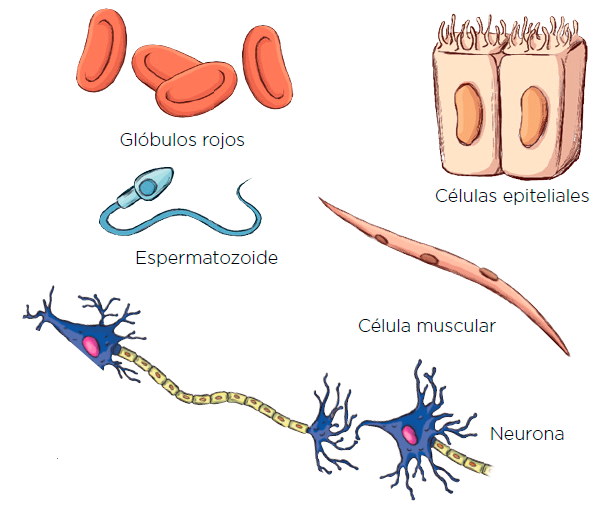 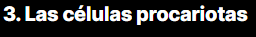 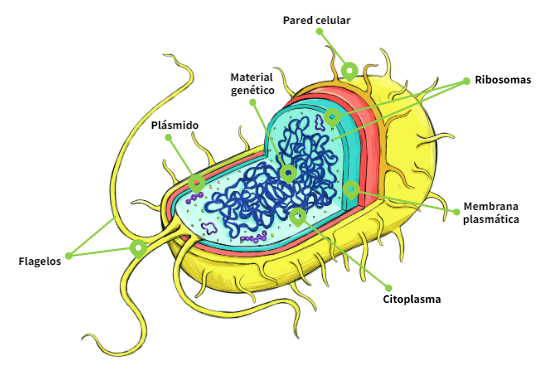 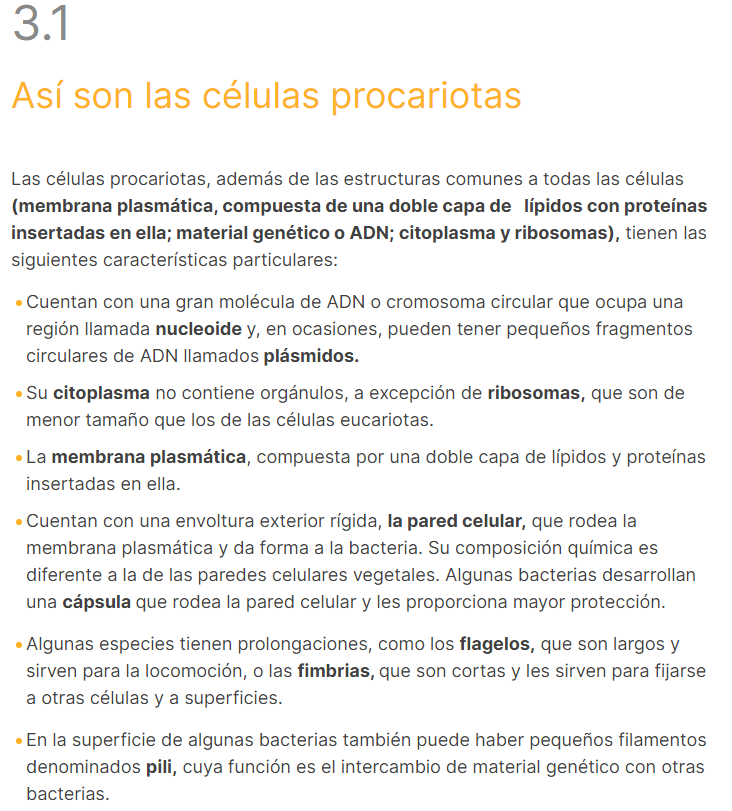 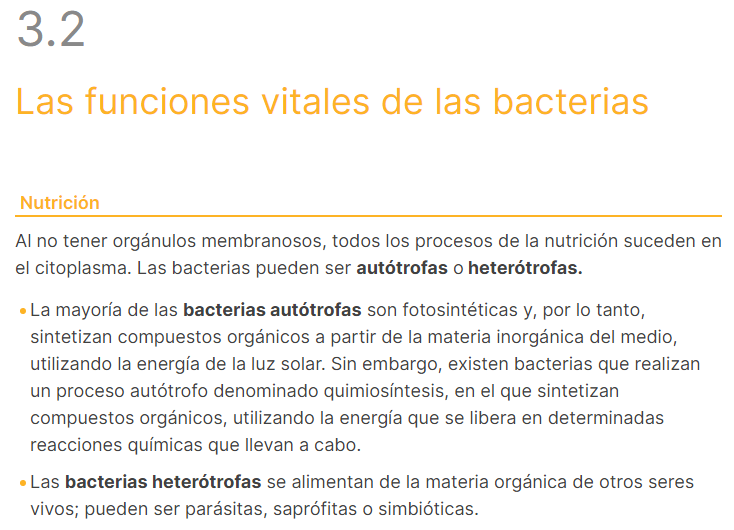 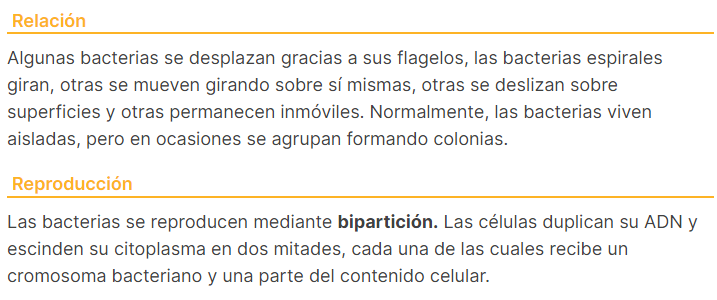 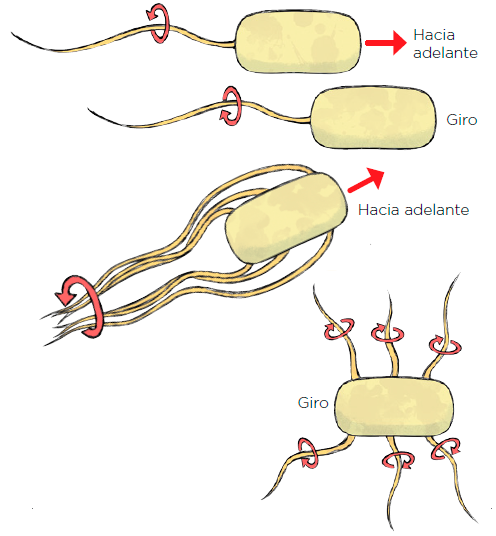 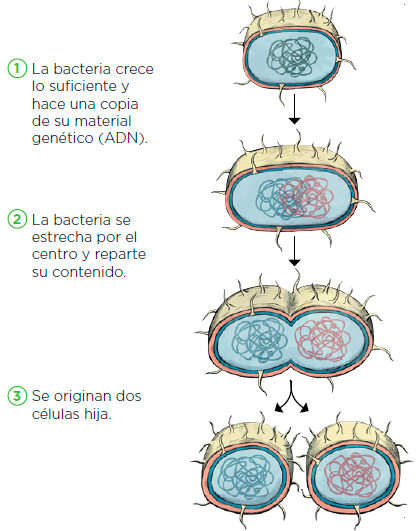 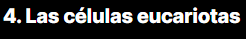 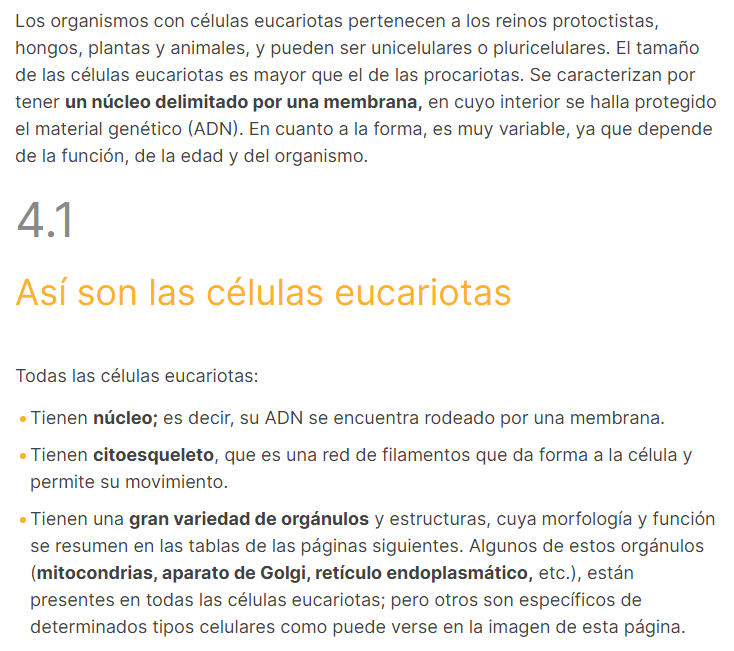 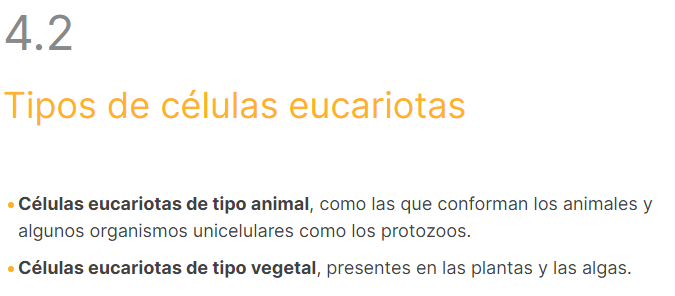 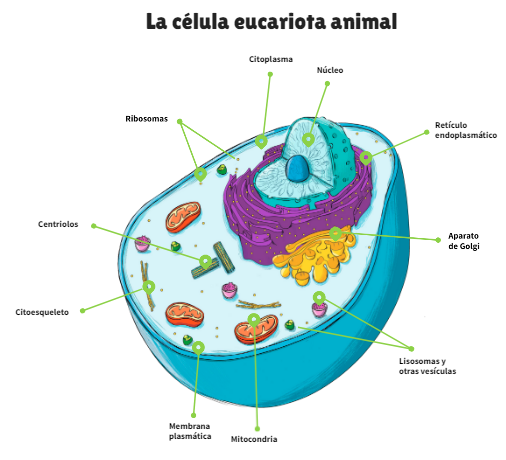 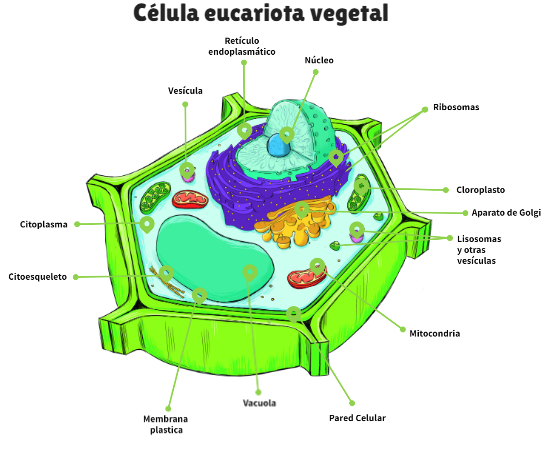 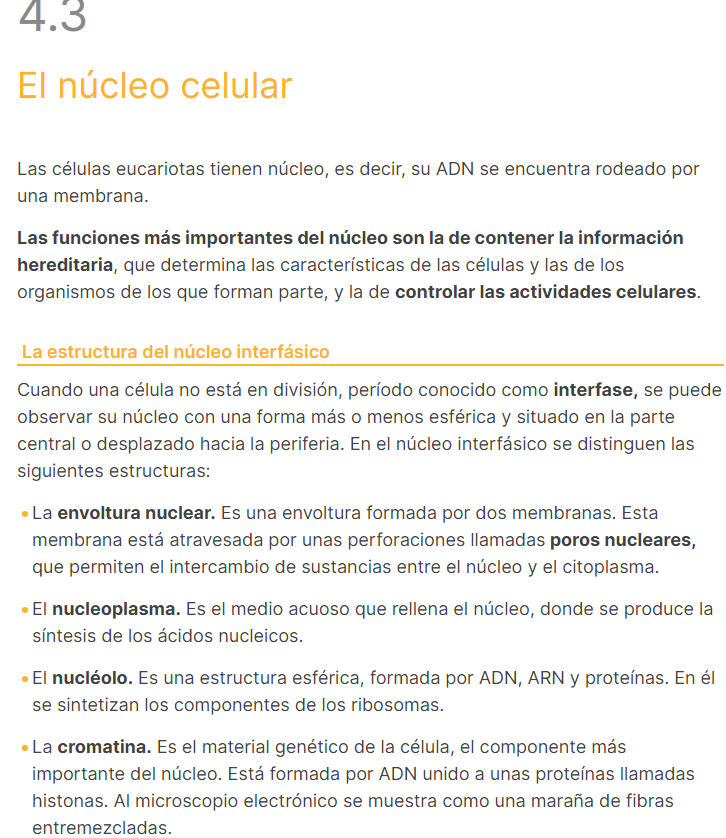 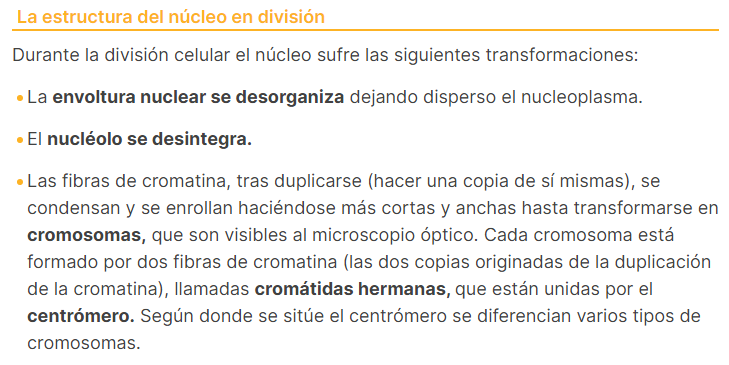 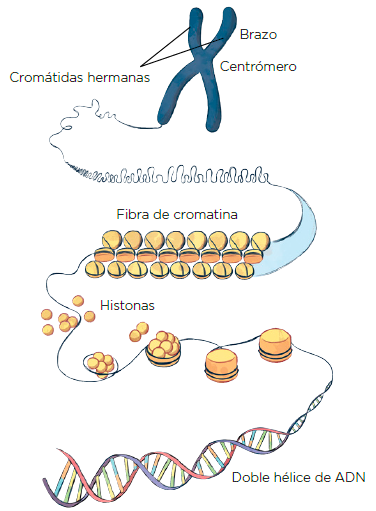 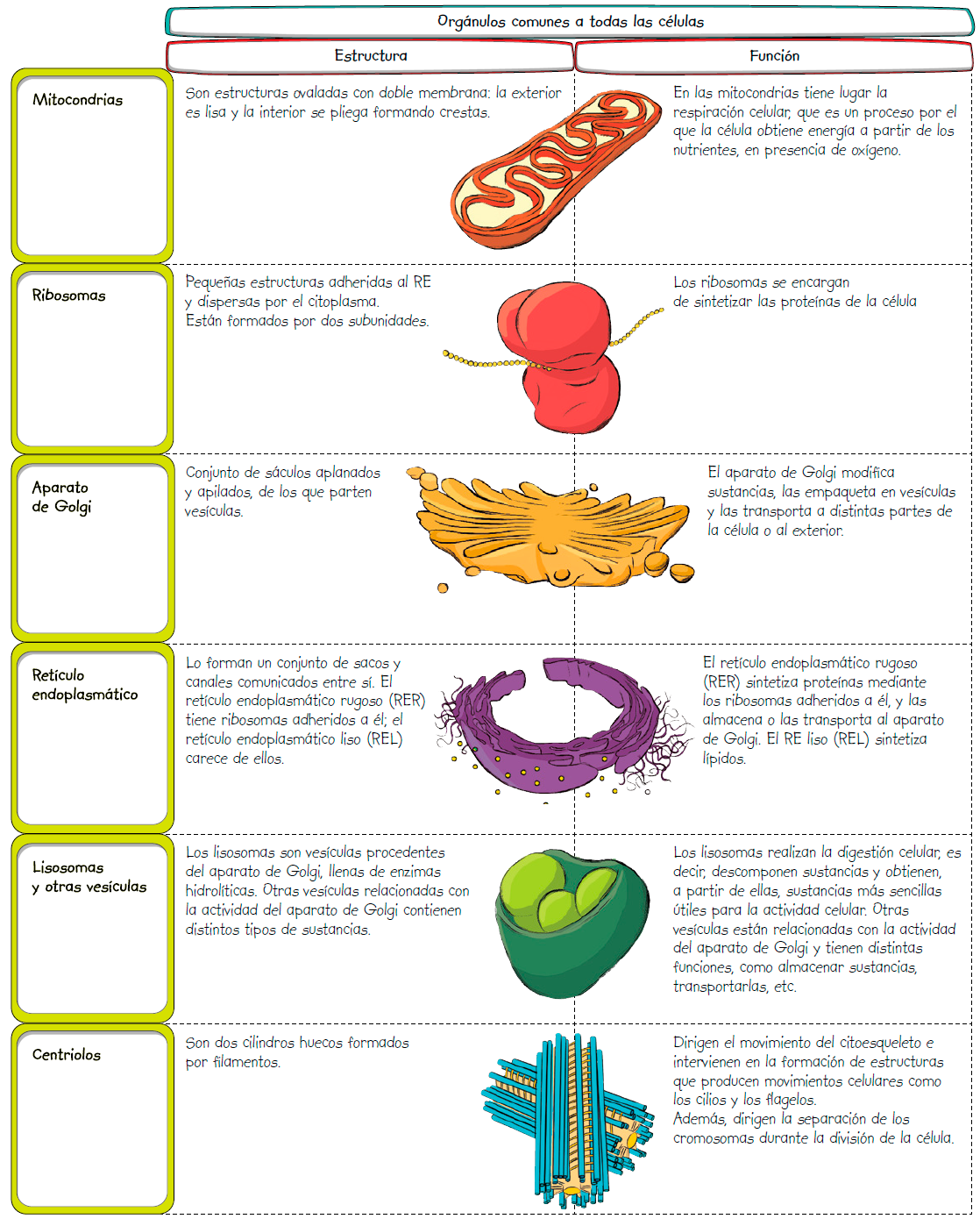 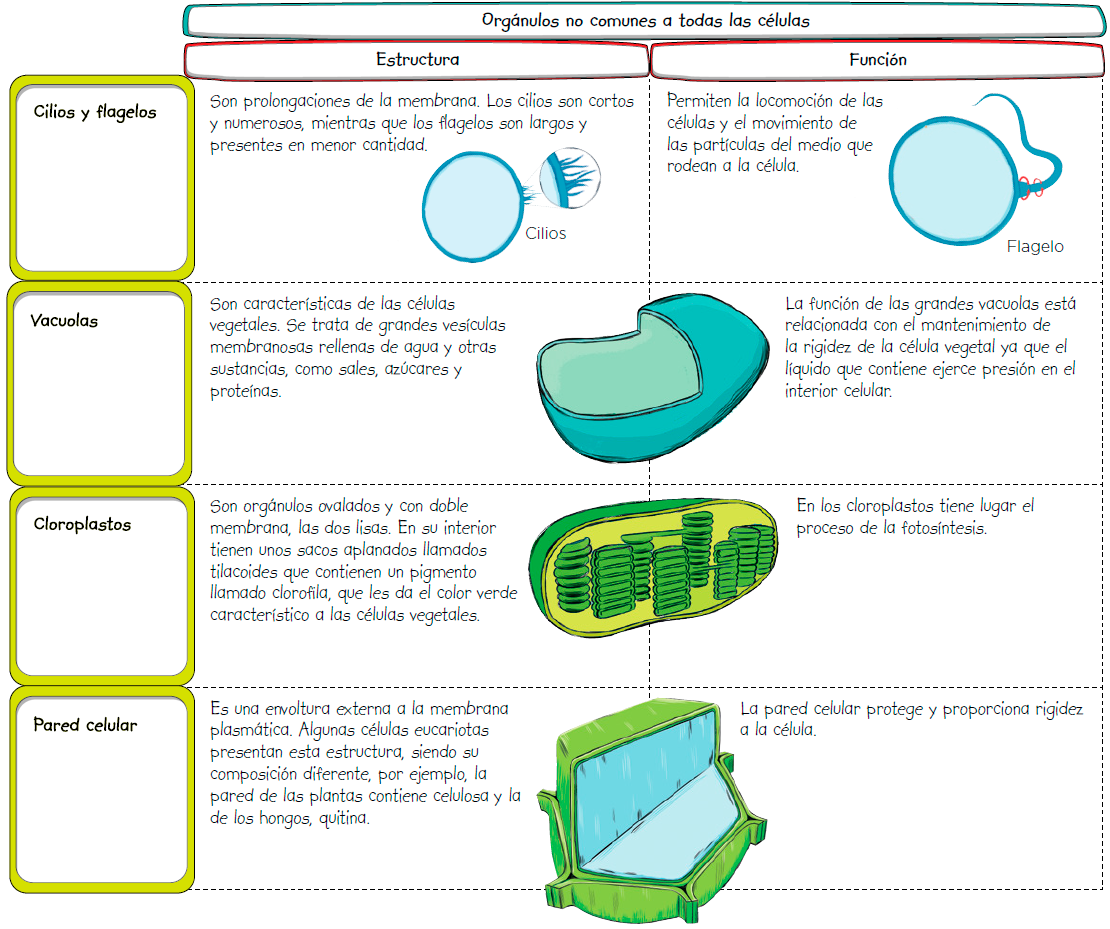 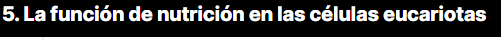 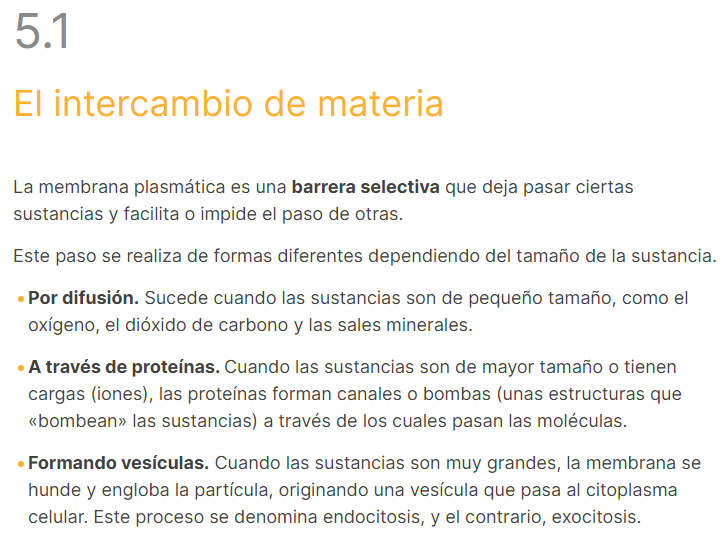 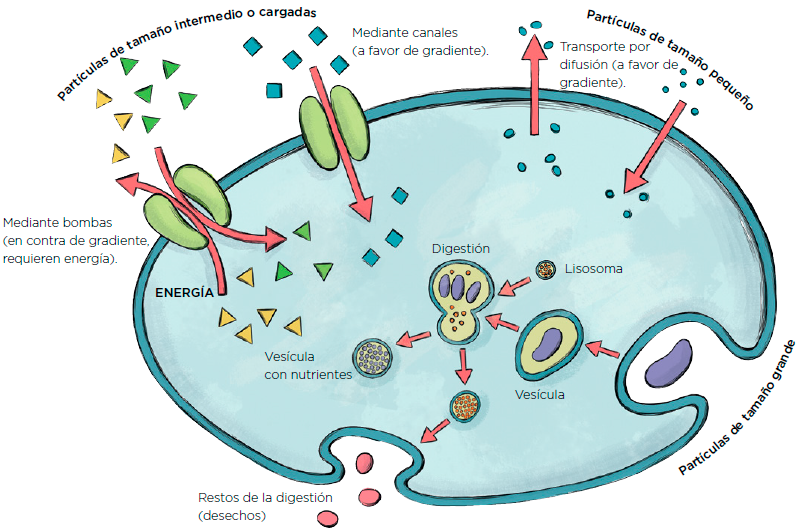 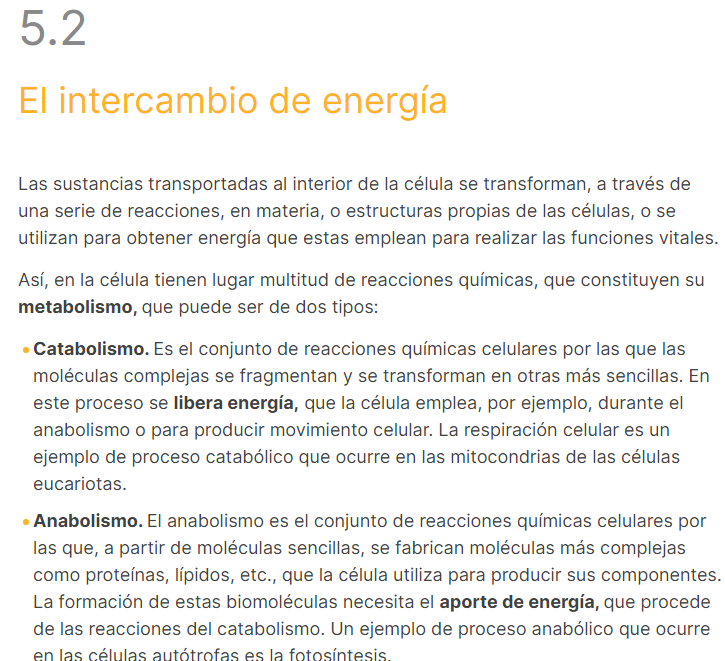 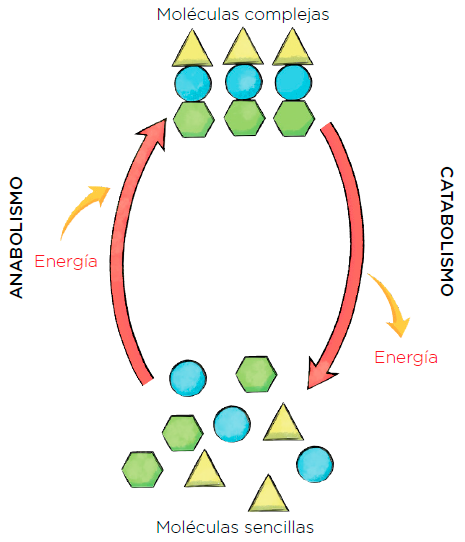 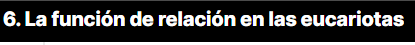 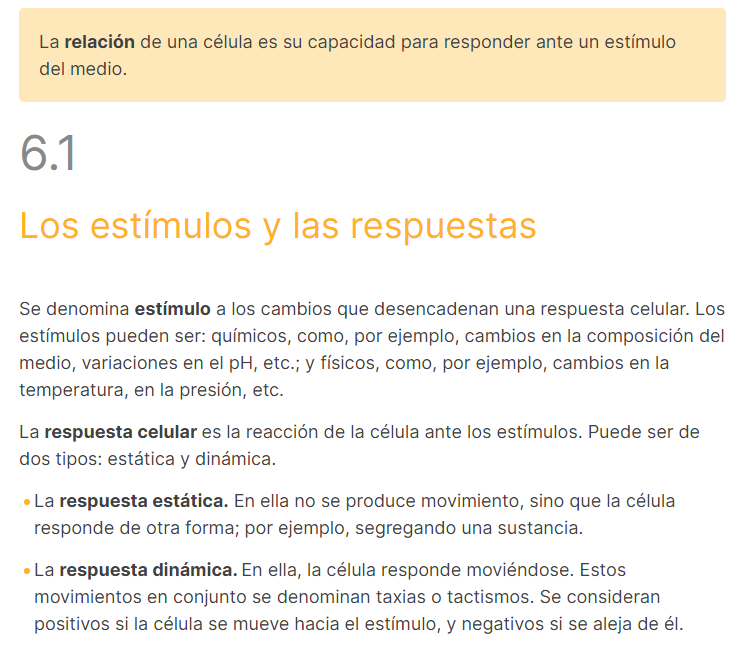 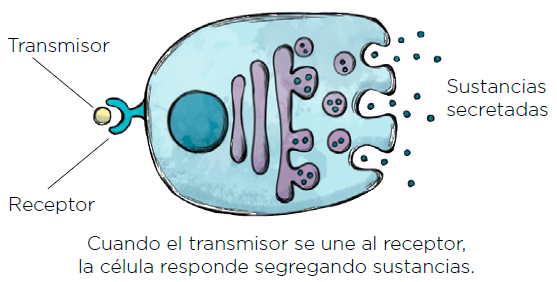 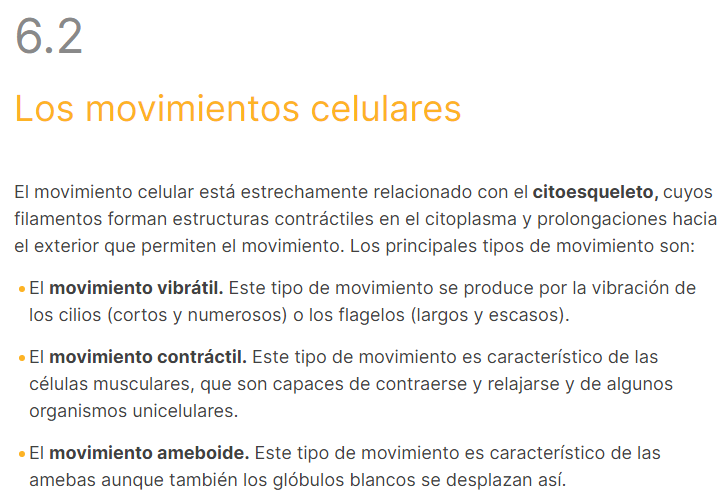 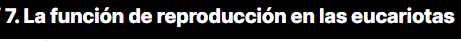 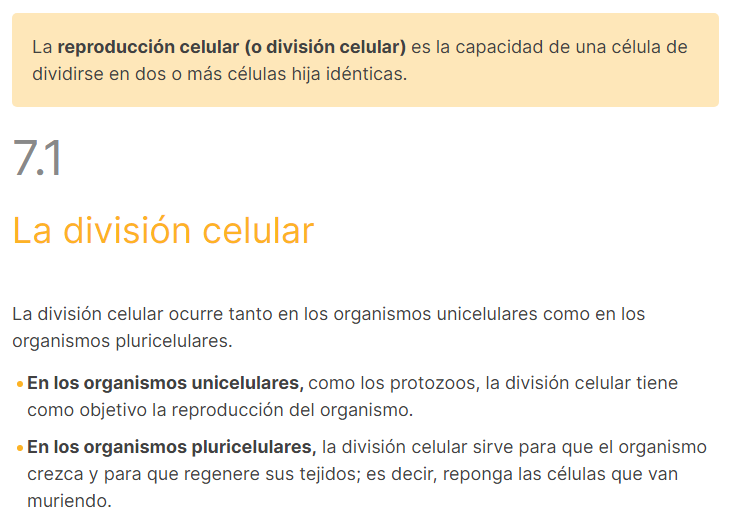 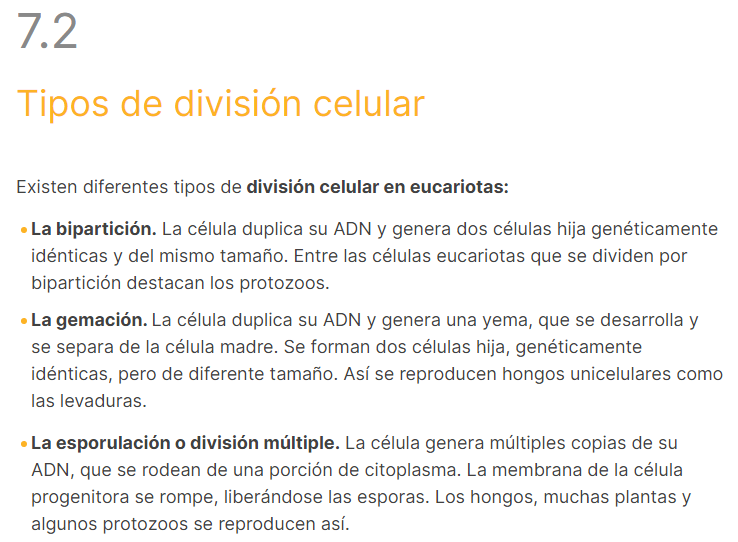 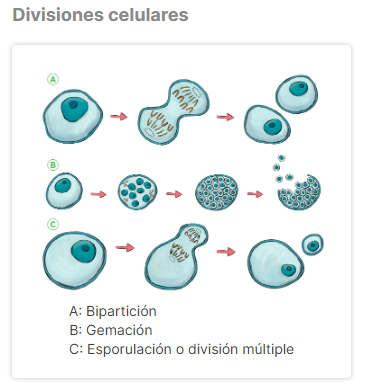